Pengantar Teknologi Mobile
Introduction
Deskripsi Matakuliah
Matakuliah ini mengajarkan tentang pengantar dan konsep-konsep teknologi perangkat bergerak (mobile) dan wireless, seperti: handphone, pocket pc, jaringan wireless, GSM, CDMA, 3G, 4G, bluetooth, dan lain-lain.
Mengajarkan konsep-konsep aplikasi mobile dan pengembangannya, seperti: WAP, WML, arsitektur J2ME, QT, Android, dan Symbian
Kompentensi Matakuliah
Setelah menyelesaikan kuliah ini mahasiswa diharapkan mampu:
Mengetahui konsep-konsep teknologi mobile
Mengerti arsitektur teknologi mobil
Mengetahui teknologi vendor teknologi mobile 
Mengetahui dan mengerti aplikasi mobile dan pengembangan nya
Silabus
Pengantar Teknologi Mobile
Perkembangan Teknolgi Wireless: 1G, 2G, 3G, 4G
Location Based System & Wireless Technical
Mobile Communication System
Wi-Fi dan Bluetooth
WAP (Wireless application protocol)
WML Dasar dan Navigasi
WML Form + WML Script
XHTML
Arsitektur dan Teknologi Symbian
Arsitektur dan Teknologi .NET Compact Framework
Arsitektur dan Teknologi J2ME
Arsitektur dan Teknologi Symbian Qt
Arsitektur dan Teknologi Iphone & Android
Sejarah
1946 : Sistem telepon bergerak (mobile telephone) di Amerika
1947 : Konsep “Cell” dikembangkan AT&T
1971 :AT&T mengusulkan “High Capacity Mobile Phone Service ke FCC
1983 : AMPS mulai diluncurkan di Chicago (it’s analog)
1985 : Total Access Communications System (TACS) diluncurkan di UK
1992 :	Global System for Mobile Communications System (GSM)  diluncurkan di Eropa (it’s digital)
1992 :	AMPS pertama kali di-upgrade ke IS 54 di US menggunakan teknologi digital
1995 :	PCS pertama kali diluncurkan di US
1998:	ITU menerima 10 proposal untuk sistem 3G  
Sebagian besar menggunakan teknologi W CDMA dan W TDMA 		
1999 :	ITU memilih 5 proposal sebagai standar untuk IMT 2000
5
BS
DEFINISI DAN TERMINOLOGI
Wireless dan Mobile
 	Terkadang keduanya hampir sama tetapi berbeda
 	LMDS dan Terestrial adalah wireless tetapi tidak mobile
 	Telepon Cellular dan PCS (satelit) adalah wireless dan mobile
 	Tingkat mobilitas
 	Cordless memiliki mobilitas rendah sedangkan cellular memiliki mobilitas 	tinggi
 	Cellular
 	Istilah seluler menunjukkan wilayah
	geografis terbagi kedalam area kecil
 	Band frekuensi selular awalnya di
	800/900 MHz tetapi belakangan berkem
	bang ke band frekuensi lebih tinggi sekitar
	1800 – 2200 MHz
6
DEFINISI DAN TERMINOLOGI
Personal Communications Services (PCS)
 	Merupakan visi negara UK terhadap telepon bergerak masa depan pada 	tahun 1989 (nama sebelumnya : Personal Communication Networks PCN)
 	Secara formal PCS dipakai oleh FCC sebagai telepon bergerak di frekuensi 	1900 MHz
 	PCS menggunakan konsep GSM
 	Wireless Local Loop : Low Tier PCS (Definisi 1)
 	Overlap antara selular dan cordless (sel kecil, low mobility)
 	Teknologi : DECT, PACS, dan PHS
 	Wireless Local Loop : Fixed Wireless (Definisi 2)
 	Lokal akses sebagai pengganti kabel, digunakan pada daerah tersebar dan 	mahal jika diimplementasikan dengan kabel
 	Teknologi : LMDS, MMDS
 	Aplikasi broadband
7
Data Rate
Kualitas
Kapasitas
Layanan
GENERASI SISTEM SELULAR
8
NextG
MC-CDMA
OFDM

3G
TDMA
WCDMA


2G
TDMA
CDMA



1G
FDMA
4G
Beyond 3G

UMTS (Universal Mobile Telecommunication Syst)
FPLMTS (Future Public Land Mobile Telecom Syst)
IMT2000 (International Mobile Telecom 2000)
CDMA 2000


GSM (Globile System for Mobile Comm) – Europe
PHS (Personal Handyphone Sistem) – Japan
PDC (Personal Digital Celluler) – Japan
IS-95 (Interim Standard 95) – USA


AMPS (Advanced Mobile Phone System) – USA
NMT (Nordic Mobile Telephone) – Scandinavia
TACS (Total Access Communication System) – UK
NTT (Nippon Tel & Telegraph) – Japan
C450 (Germany)
> 2010



2002




1995


1990s



1980s
9
Generation		1G			2G				3G			4G
				AMPS		GSM IS-95		IMT-2000	Wireless Internet	

Wireless Access	FM/FDMA	TDMA/CDMA		WCDMA		?
Freq. Band		450 MHz		900/1800 MHz		2 GHz		> 5 GHz
Major services		voice		voice+internet text	voice, images	voice over IP, rich
							low data rate		higher rates	images
Core network		circuit-based	circuit-based		circuit+packet	fully IP-based
Max. Data Rate	2,4 kbps		64 kbps			2 Mbps		20 Mbps
Year				1980s		1990s			2002			2010
Narrow     band         era
Wide band
Broadband
analog
digital
Comparison 1G to 4G
10
ARSITEKTUR GENERIK SISTEM SELULAR
11
Antena 3 Sektor
Antena Tunggal
Link Microwave ke BSC atau MSC
Contoh Fixed Wireless pengganti kabel
Peralatan Indoor Base Station
Mobile Station
Switch BSC
BASE STATION CONTROLLER (BSC)
12
Terkadang teknik ini sering dipakai sebagai 
nama standar. Misalnya standar TIA/EIA-136 menggunakan TDMA, dan sering disebut sederhana “TDMA”.  Hal ini membuat bingung Misalnya pada GSM teknik akses yang dipakai juga menggunakan TDMA.
FDMA	: 	Frequency Division 							Multiple 	Access
TDMA	: 	Time Division Multiple 						Access
CDMA	: 	Code Division Multiple 						Access
TEKNIK MULTIPLE AKSES
13
Frequency Division Duplex (FDD)
Waktu
Time 
Division Duplex (TDD)
Waktu
Kanal frekuensi
TEKNIK DUPLEKSING
Untuk memisahkan transmisi forward dan reverse link
14
SISTEM GENERASI PERTAMA
AMPS – Amerika Utara
Total Access Communications Systems (TACS) - UK
Nordic Mobile Telephone (NMT) System - Scandanavia
C450 – Jerman Barat
Nippon Telephone & Telegraph (NTT) - Japan
15
AMPS (US)
TACS (UK)
NMT (Scandan.)
C450 (Germany)
NTT (Japan)
Base station 
frequencies
870-890 MHz
935-960 MHz
463-467.5 MHz
461-465.7 MHz
870-885 MHz
890-915 MHz
453-457.5 MHz
451-455.7 MHz
925-940 MHz
Mobile station 
frequencies
825-845 MHz
Spacing between 
txr/rxr frequency
45 MHz
45 MHz
10 MHz
10 MHz
55 MHz
Spacing between 
channels
30 MHz
25 MHz
25 MHz
20 MHz
25 MHz
Number of
channels
666/832
1,000
180
222
600
Coverage radius
of base stations
2-25 km
2-20 km
1.8-40 km
5-30 km
5-10 km
Data rate
10 kb/s
8 kb/s
1.2 kb/s
5.3 kb/s
0.3 kb/s
SISTEM GENERASI PERTAMA …
Perbandingan sistem generasi pertama
16
SISTEM GENERASI KEDUA
Target

Kapasitas lebih tinggi, Cost lebih rendah
Digital voice coding, modulasi digital
Mendukung untuk transmisi data (paging, fax, dll)
Pengontrolan terhadap MS lebih baik
Common channel signaling (SS7)
17
SISTEM GENERASI KEDUA …
IS-41 Digital AMPS (TDMA)
Kapasitas rendah, tidak dapat memenuhi demand pada waktu itu
Tahun 1990 dikembangkan IS-54 (EIA/TIA)
Kapasitas 10 kali sistem AMPS
Kedua sistem tersebut dikembangkan di Amerika Utara
18
Multiple access
TDMA
Modulation
DQPSK
Channel bandwidth
30 kHz
Reverse channel frequency
824-849 MHz
Forward channel frequency
869-894 MHz
Forward/reverse channel 
data rate
48.6 kb/s
Users per channel
3 full rate (7.95 kbps speech 
coding) or 6 half rate
SISTEM GENERASI KEDUA
Spesifikasi teknis interface radio IS-54
19
SISTEM GENERASI KEDUA
Tahun 1994 dikembangkan IS-136 yang merupakan pengembangan dari D-AMPS dengan mengubah bagian control channels dari analog menjadi digital
Beroperasi pada 800 MHz dan 1900 MHz, Bersaing dengan GSM di US
20
SISTEM GENERASI KEDUA
Tahun 1987-1989 ETSI membuat standar yang diberi nama GSM dan beroperasi di 900 MHz
Multiple akses menggunakan TDMA (8 time slot per carrier)
1992 : GSM diluncurkan
1990-1993 Mengkaji standar di 1800 MHz (DCS 1800, atau GSM 1800; versi Amerika PCS 1900)
21
SISTEM GENERASI KEDUA
Spesifikasi teknis sistem GSM
Uplink frequencies
890-915 MHz
Downlink frequencies
935-960 MHz
Total GSM bandwidth
25 MHz up + 25 MHz down
Channel bandwidth
200 kHz
Number of RF carriers
124
Multiple access
TDMA
Users/carrier
8
Number of simul. users
992
Speech coding rate
13 kb/s
FEC coded speech rate
22.8 kb/s
22
SISTEM GENERASI KEDUA
IS-95 CDMA

D-AMPS berkapasitas 3 kali AMPS

Tahun 1990 Qualcomm mengembangkan CDMA dan dklaim berkapasitas 20 kali AMPS
23
SISTEM GENERASI KEDUA
Berbeda dengan yang lain, IS-95 menggunakan teknik spread spectrum :
Sinyal narrowband dikalikan dengan sinyal dengan bandwidth sangat lebar (spreading signal)
Spreading signal adalah pseudonoise code sequence dengan chip rate dari data rate informasi
Semua user, masing-masing mempunyai kode berbeda yang mendekati orthogonal satu sama lain, sehingga semuanya bisa transmit secara simultan
Penerima melakukan operasi time correlation untuk mendeteksi kode untuknya
24
SISTEM GENERASI KETIGA
Latar Belakang
	1986 ITU-T mulai mempelajari 3G sebagai Future Public Land Mobile Telecom. Systems (FPLMTS)
1997 berubah menjadi IMT-2000 (International Mobile Telecom. Tahun 2000)
ITU-R sedang mengkaji aspek radio, ITU-T mempelajari aspek jaringan (signaling, services, numbering, quality of service, security, operations)
Bertujuan menyusun dan menggabungkan sistem generasi 2 untuk mendukung wireless multimedia, tetapi sekarang berbagai teknologi sedang berkompetisi
Commercial roll-outs tahun 2001-2003
25
SISTEM GENERASI KETIGA …
Target IMT-2000 …

Higher data rates
 	144 kbps (mobile/outdoor)
 	384 kbps (pedestrian traffic)
 	2 Mbps (indoor)

New spectrum
 	Core bands (WARC 1992 – 230 MHz)
 		1885 – 2025 MHz / 2110 – 2200 MHz
 	Additional bands (WARC 2000)
		1710 – 1885 MHz
	 	2500 – 2690 MHz
26
MSS
MSS
IMT
IMT
MSS
MSS
3G (PS – BS)
3G (PS – BS)
UMTS
UMTS
UMTS
UMTS
PCS
PS - BS
PCS
BS - PS
PM
PCS
PS - BS
PCS
BS - PS
Fixed
SISTEM GENERASI KETIGA …
27
SISTEM GENERASI KETIGA …
Berbagai aktifitas dan proposal penamaan untuk generasi ke-3
ITU-T: tengah mempelajari beberapa proposal yang memenuhi persyaratan untuk IMT 2000, antara lain :
W-CDMA (wideband CDMA) dari ETSI dan Jepang
Standar utama untuk CDMA di luar Amerika dan diandalkan sebagai basic teknologi untuk 3G di seluruh dunia
Dipandang ITU-T sebagai migrasi ke 3G yang berasal dari sistem berbasis TDMA (sebagai contoh, GSM)
28
SISTEM GENERASI KETIGA …
cdma2000 usulan  Amerika didasarkan pada  teknologi IS-95 CDMA yang digunakan di Amerika
CDMA merupakan leading air interface untuk sistem selular 2G di Amerika
cdma2000 1X: Dikembangkan oleh Qualcomm merupakan evolusi CDMA ke sistem 3G dengan data rates mencapai 307 kb/s - “cdma2000 1X dianggap sebagai sistem selular 2.5G”
cdma2000 3X: teknologi di Amerika yang bersaing langsung dengan W-CDMA dengan data rate mencapai 2 Mb/s
29
SISTEM GENERASI KETIGA …
TDMA-based EDGE (IS-136 TDMA + GSM): Enhanced Data rates for Global Evolution

Sebelum diadopsi oleh UWC (Universal Wireless Consortium - trade group untuk TDMA) dan TIA technical committee TR45.3, nama sebelumnya “Enhanced Data rates for GSM Evolution”

Data rates antara 384 kb/s dan 2 Mb/s

ITU-T telah memilih W-CDMA sebagai jalur migrasi ke 3G dari sistem TDMA

GPRS merupakan transisi ke EDGE
30
SISTEM GENERASI KETIGA …
ETSI: UMTS (Universal Mobile Telecommun. System)
3G versi Eropa yang telah sukses membangun GSM
Mempunyai banyak goal seperti ITU-T
Standar mulai 1999
TIA/EIA: Amerika relatif terlambat dalam partisipasi mengembangkan 3G
1997 Wideband cdmaOne – konsorsium dari  vendor CDMA, Lucent, Motorola, Nortel, dan Qualcomm
31
SISTEM GENERASI KETIGA …
32
Mobile Computing
Mobile Computing adalah suatu istilah yang digunakan untuk menggambarkan aplikasi pada piranti berukuran kecil, portable, dan wireless serta mendukung komunikasi.
Mobile Computing : A technology that allows transmission of data, via a computer, without having to be connected to a fixed physical link. 
Yang termasuk mobile computing:
laptop dengan wireless LAN
mobile phone
wearable computer
Personal Digital Assistant (PDA) dengan Bluetooth atau IRDA
Wearable Computer
Suatu computer yang “ditanamkan / embedded” di dalam sebuah peralatan yang dapat digunakan oleh manusia
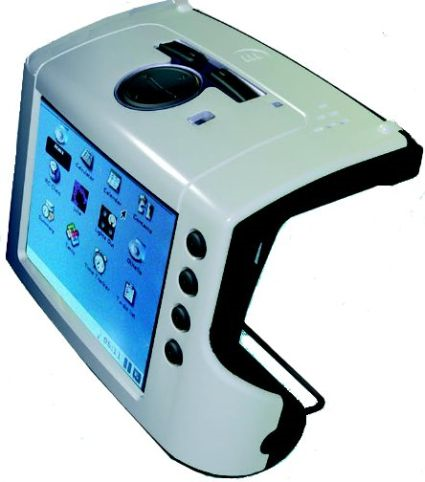 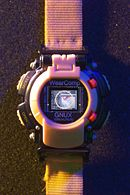 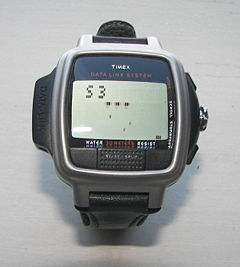 Keuntungan mobile technology
Extreme Personalization
Ponsel diantara dompet dan kunci motor
Tempat menyimpan segala informasi pribadi
Pengaksesan Informasi setiap saat dan dimanapun
Memungkinkan kita untuk bekerja, belanja atau bermain tanpa batasan waktu dan tempat (asal terhubung!)
Mobilitas tinggi tanpa kerumitan kabel (W-LAN) & Instalasi jaringan yang cepat
Kompatible yang tinggi dengan teknologi lain
Cocok untuk daerah yang belum ada infrastruktur
Reduksi biaya : dalam kasus pengembangan, pemindahan maupun perubahan konfigurasi LAN
Kekurangan
Harus LoS (Line of Sight)
Security
Interferences (pesawat?)
Sensitif terhadap cuaca
Keterbatasan jarak (10-100m)
Izin penggunaan Frequency
Menggunakan frekuensi 2.4 GHz
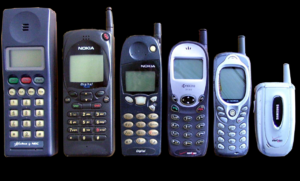 Mobile Phone
Mobile phone = cell phone: adalah perangkat elektronik portabel yang berfungsi sebagaimana pesawat telepon normal, yang dapat bergerak pada suatu area yang luas. (bandingkan dengan cordless phone). 
Kebanyakan mobile phone saat ini menggunakan kombinasi transmisi radio dan telephone circuit switching (PSTN) konvensional, walaupun packet switching sudah digunakan untuk beberapa bagian jaringan mobile phone, khususnya untuk layanan akses Internet dan WAP.
Mampu:
Voice function, SMS, packet switching untuk Internet, MMS
Perubahan Telekomunikasi
Fleksibilitas pemakaian :
Menggeser penggunaan telepon kabel
Tidak dibatasi dalam suatu ruang tertentu (selama dalam area hot spot)
Bentuk dan ukuran
Jumlah pemakai yang meningkat
2000 sampai 2005 - kurang lebih 200 juta pelanggan
2006 – kurang lebih 800 juta
Jumlah network provider yang meningkat
Bukan merupakan barang mewah, tetapi menjadi “part of life”.
Fasilitas layanan yang meningkat : internet dan multimedia
Kapasitas memori yang memungkinkan :
Penyimpanan nomor telepon
Pesan singkat (SMS)
Gambar
Aplikasi
Generation Mobile Phones
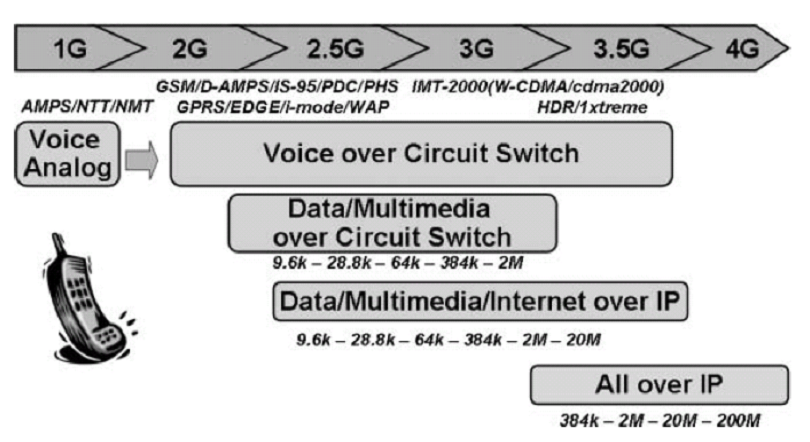 Perbedaan
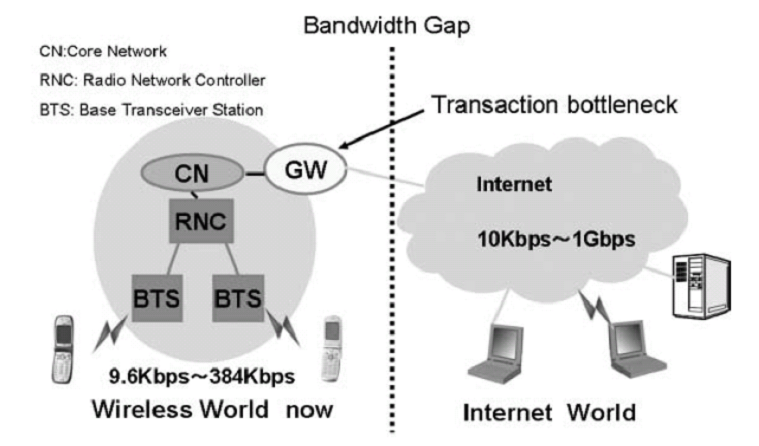 Standard Mobile Phone
0G
Push to Talk
Mobile Telephone System
Improved Mobile Telephone System
Advanced Mobile Telephone System
900 Mhz
In japan
1G
Nordic Mobile Telephone (1rst cell phone in jerman)
Advanced Mobile Phone System (analog mobile phone)
Analog, Band frekuensi 800 MHz
2G
Digital System
Global System for Mobile communications (GSM: originally from Groupe Spécial Mobile)
The most standard cell phone
SMS
Standard Mobile Phone
Integrated Digital Enhanced Network (iDEN) 
Developed by Motorola
Uses Time Division Multiple Access
Digital AMPS
code division multiple access (CDMAone)
Menggunakan frek: 800, 900, 1800, 1900 MHz
2.5G
General Packet Radio System
56 – 114 Kbps, for SMS, MMS, WAP, Internet
2.75G
CDMA2000
Enhanced Data rates for GSM Evolution (EDGE) or Enhanced GPRS (EGPRS)
Standard Mobile Phone
3G
Wideband Code Division Multiple Access (WCDMA)
Universal Mobile Telecommunication System
CDMA 2000
WiMAX (Worldwide Interoperability for Microwave Access)
3.5G
HSDPA (High-Speed Downlink Packet Access)
1.8, 3.6, 7.2 and 14.4 Mbit/s
4G
Ultra Mobile Broadband (UMB)
Perbedaan
1G: 
radio sinyal bersifat analog
Pada frekuensi 800 Mhz & 400 Mhz
Dimulai dari Chicago, dikomersilkan 1983
2G: 
radio sinyal bersifat digital
Dimulai dari maret 1993
Menggunakan TDM (Time Division Multiplexing)
Frekuensi 800 – 1900 Mhz
Dikenalnya GSM dan CDMA
2.5G – 3G: digital high speed
4G: IPv6, voice, digital high speed
3G
Sistem 3G dimaksudkan untuk menyediakan global mobility dengan cakupan layanan yang lebih luas, seperti telephony, paging, messaging, Internet dan broadband data. 
International Telecommunication Union (ITU) memulai proses standard sistem 3G dikenal sebagai International Mobile Telecommunications 2000 (IMT-2000). 
European Telecommunications Standards Institute (ETSI) bertanggung jawab terhadap proses standarisasi UMTS (universal mobile telecommunication systems). 
Tahun 1998, Third Generation Partnership Project (3GPP) dibentuk untuk melanjutkan pekerjaan spesifikasi teknis UMTS.
3G (2)
Third Generation Partnership Project 2 (3GPP2) dibentuk untuk mengembangkan teknologi cdma2000 yang merupakan anggota keluarga IMT-2000.
Februari 1992, World Radio Conference mengalokasikan untuk pemakaian UMTS
Frekuensi 1885 - 2025 Mhz dan 2110 - 2200 MHz digunakan untuk IMT-2000.
Jaringan 3G menyediakan transmisi data rate lebih  tinggi: 384Kbps, dibandingkan dengan GSM 56Kbps
WCDMA menggunakan lebar 5 MHz sinyal radio dengan chip rate 3.84 Mcps
Lebih besar 3 kali daripada cdmaOne (IS-95), yang menggunakan lebar 1,25 Mhz dengan chip rate 1,22 Mcps.
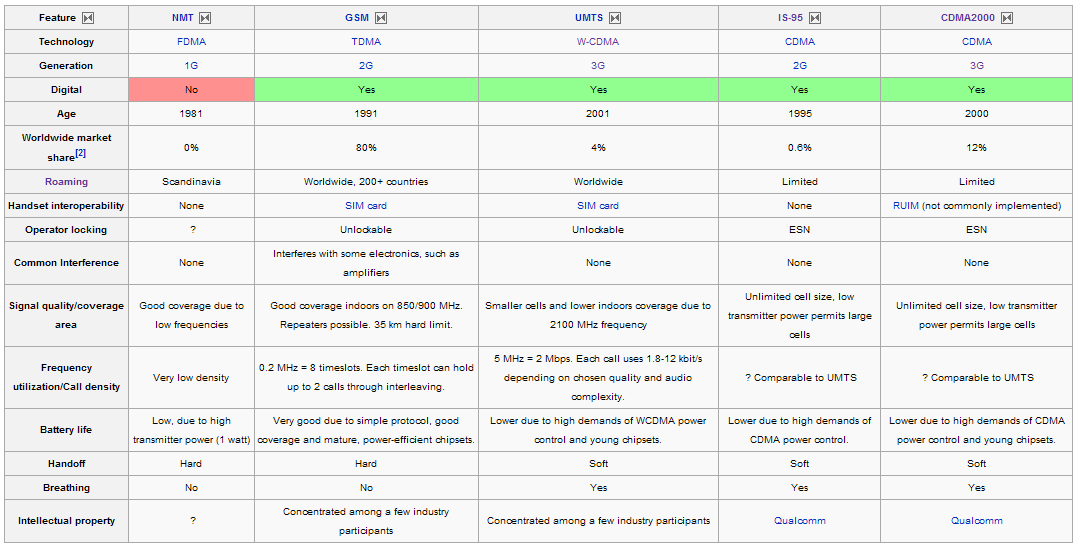 Operator Selular Indonesia
GPRS
Telkomsel
Satelindo
Excelcom
CDMA
Telkom Flexy
Indosat StarOne
Bakrie Telko Esia
Mobile-8 Fren
AMPS
Komselindo
GSM
Telkomsel
Satelindo
Excelcom
GSM Operator Code
510- 
PT Kartika Ekamas
510-01 
PT Satelindo IND SAT-C
510-10 
Telekomsel TELKOMSELGSM
510-11 
Excelcom IND-EXCELCOM
510-15
Telekomindo Telekomindo
Sumber: http://www.gsm-security.net/gsm-operator-codes.shtml
Pengguna CDMA2000 Indonesia
Sumber: http://www.cdg.org/technology/product_pavilion/cdma2000_operators.asp

PT Bakrie Telecom (1X: Commercial, September 12, 2003)
PT Indosat (1xEV-DO Rel. 0: Commercial, August 24, 2006) (1X: Commercial, May 29, 2004)
PT Mobile-8 Telecom (1xEV-DO Rel. 0: Commercial, May 2006) (1X: Commercial, December 8, 2003)
PT Sampoerna Telekomunikasi Indonesia (1X: Commercial, April 19, 2004)    
PT Smart Telecom (1X: Commercial, September 3, 2007)
PT TELKOM Indonesia (1X: Commercial, December 5, 2002)
XL Area
GSM Coverage
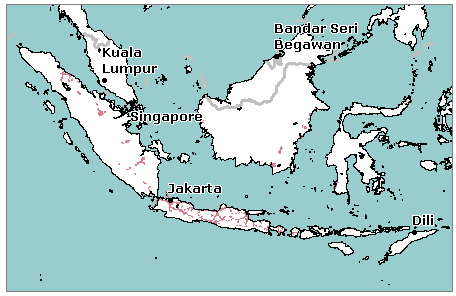 Indosat
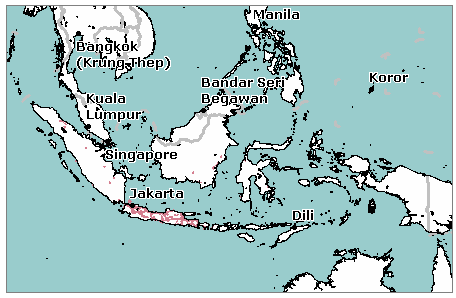 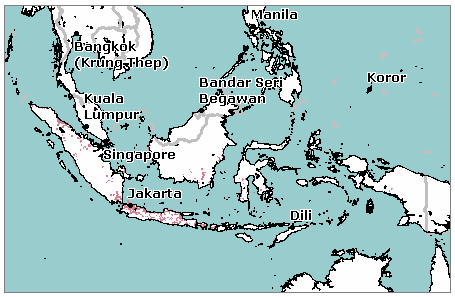 Telkomsel
Area Aplikasi Mobile
Business-to-Customer
Personalisasi aplikasi e-commerce
Misal: membandingkan harga barang
Bisnis barang digital
Misal: menjual aplikasi Java MIDP, Video, MP3, ringtone
Improvisasi layanan yang sudah ada
Misal: marketing sesuai dengan profile pemakai
Business-to-Business
Mobile supply chain management
Mobile commerce
Business-to-Employee
Mobile Sales Marketing
Government and Public services
Polisi mengecek data SIM, pemilik mobil
perawat mengecek data medis pasien
Aplikasi Mobile Phone
Messaging
SMS, MMS, Instant Messaging
Mobile transaction
SMS alert, MMS alert, report analisys
Mobile workplace
Email, calender, CRM, Instant Messaging
Mobile music and videos
Monotone, RTTTL, Midi, mp3, wav, mp4, screensaver, picture message, A2DP
Mobile games
Monochrome games, java games, symbian
Mobile Killer Applications
Contoh : email, www, instance messaging, online auction, p2p file sharing
Mobile Entertainment
Th 2003, $3,5 juta diperoleh dari bisnis ringtone (RBT)
Multiplayer Games
Content-based applications
High-impact visual games
Mobile Killer Application
Mobile Enterprise
Terhubung ke berbagai kegiatan perusahaan
Perlu akses email, database dan im
Pengaksesan file
Perlu mobile client untuk download, view dan sinkronisasi dokumen
Menanggapi panggilan dan permintaan melalui layanan pesan
Perlu push-based data
Optimisasi penjadwalan dan perpindahan
Perlu aplikasi location-aware
Pengaksesan portal web perusahaan
Karakteristik Piranti Mobile
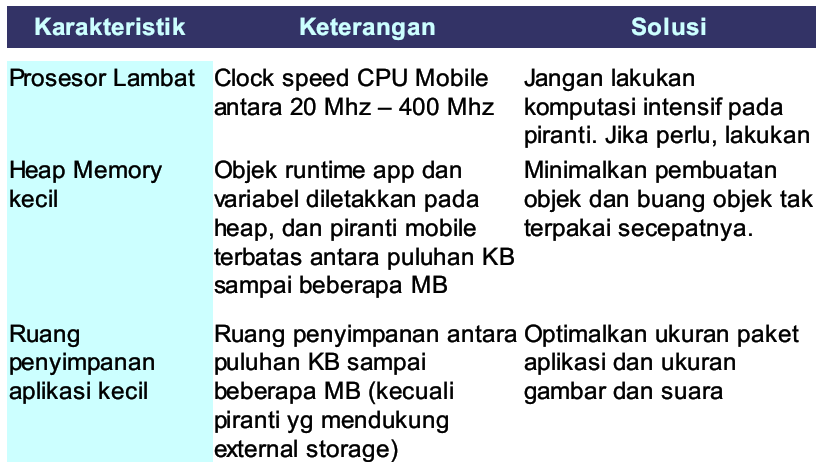 Karakteristik Piranti Mobile
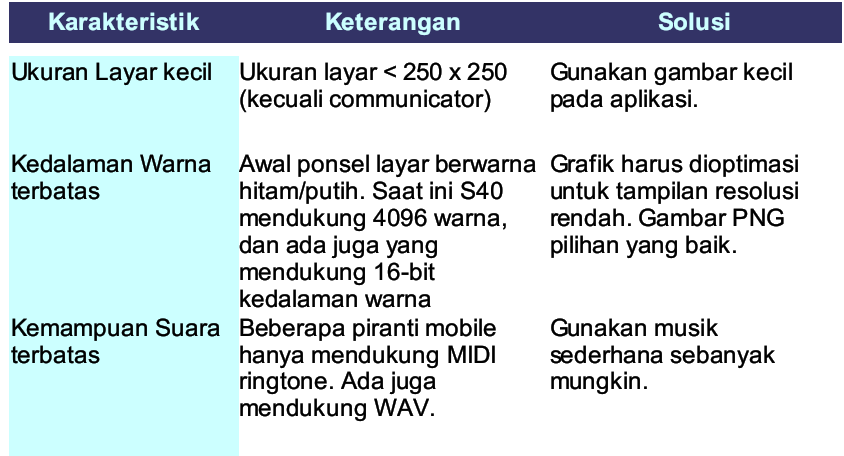 Karakteristik Piranti Mobile
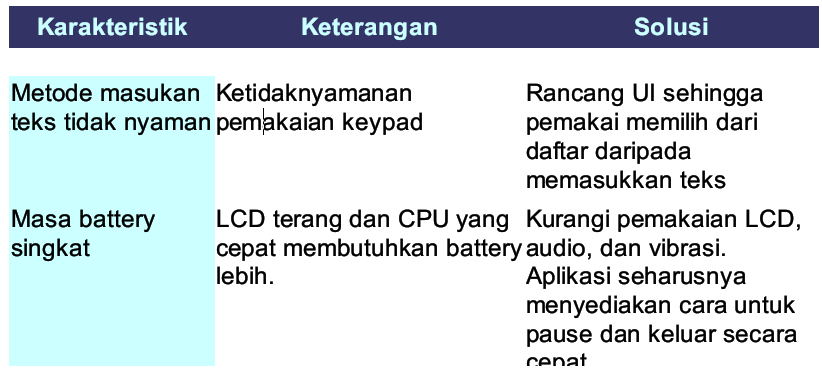 Keterbatasan Piranti Mobile
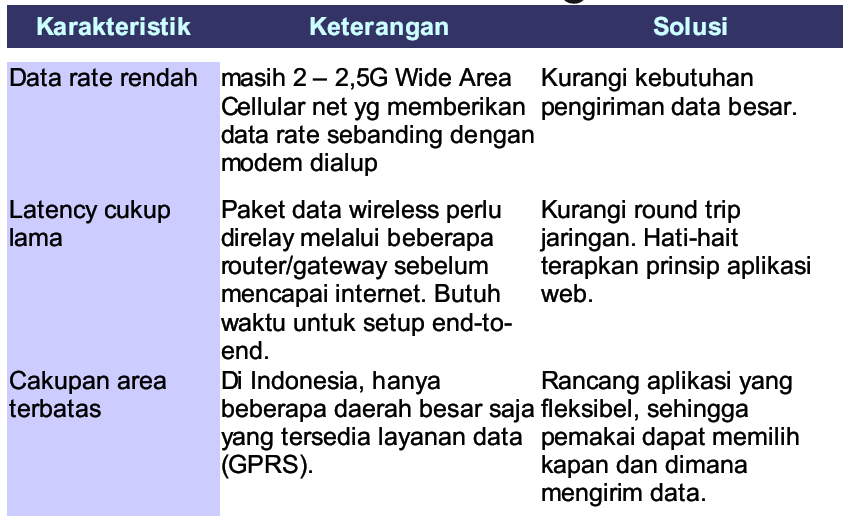 Keterbatasan Piranti Mobile
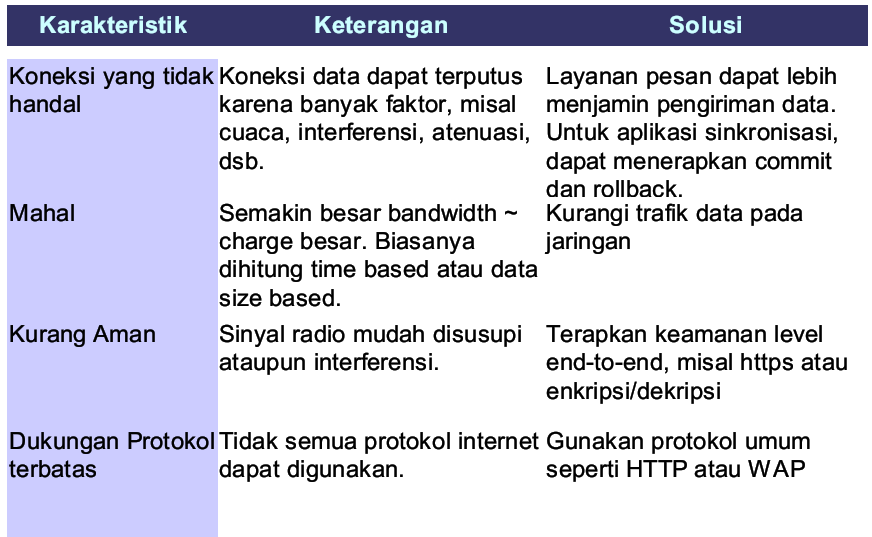 Pengguna Aplikasi Mobile
Worker
Mobile Worker
Melakukan pengecekan email, jadwal, dan kondisi
Memperbarui email, jadwal, dan kondisi
Pertemuan atau rapat
Mengatur pegawai
Membaca atau menulis bisnis dokumen
Sales
Mempersiapkan pertemuan dengan pelanggan
Pertemuan dengan pelanggan
Mengunjungi ke tempat pelanggan
Membaca dan menulis catatan bisnis
Melakukan tugas administrasi
Melakukan follow-up tugas
Pengguna Aplikasi Mobile
Perbaikan / Jasa
Menerima panggilan perbaikan
Mengetahui informasi tugas pesanan
Mengunjungi ke tempat perbaikan untuk pelanggan
Mengetahui perkerjaan selanjutnya
Melakukan perbaikan atau follow-up pekerjaan
Pembayaran
Penjadwalan follow-up tugas
Melakukan tugas administrasi
Konsultan
Bekerja di tempat pelanggan atau kantor sendiri
Mengetahui apa yang akan dilakukan
Melakukan pelayanan atau follow-up tugas
Pembayaran
Penjadwalan follow-up tugas
Melakukan tugas administrasi
Mobile technology
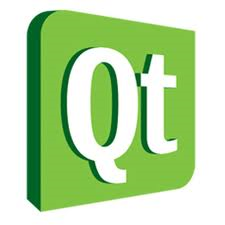 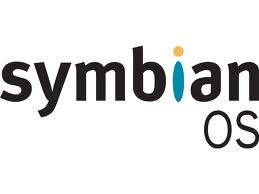 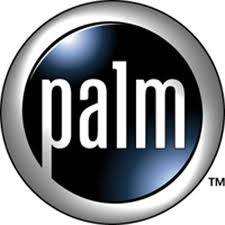 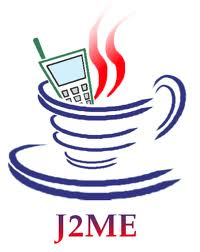 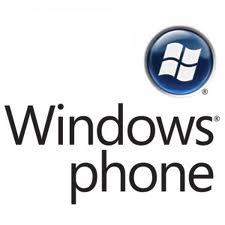 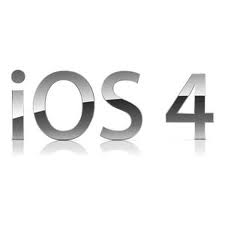 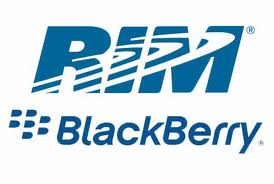 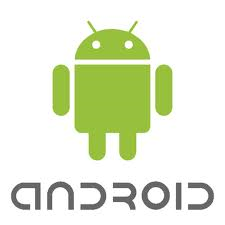 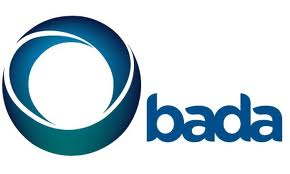 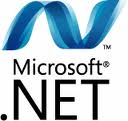